GENERAL MANAGER’S PROGRAM TO FOSTER EMPLOYEE ENGAGEMENT
January 12, 2017
EMPLOYEEENGAGEMENT
Every business wants to have highly engaged employees, but this is easier said than done. 
How do you go about achieving this goal in the year 2017? 
Does the modern employee have new needs?
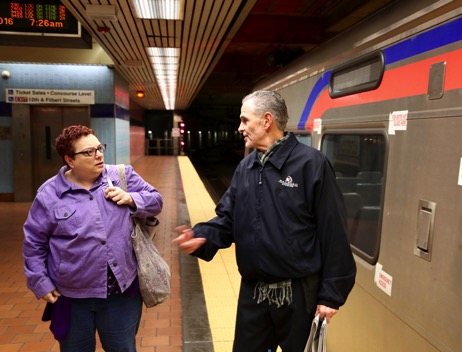 SEPTA – PPTA – WINTER 2017
2
EMPLOYEEENGAGEMENT
MOTIVATING YOUR EMPLOYEES
What Motivates Today’s Employee?
Respect and appreciation from management

Provide them with a mission

Two-way communication in the chain of command (everyone has a voice) 

Truth - no B.S.

Concerns get addressed by a management team that fully understands the challenges associated with the performance of their daily duties

Monetary compensation, of course
SEPTA – PPTA – WINTER 2017
3
EMPLOYEEENGAGEMENT
MOTIVATING YOUR EMPLOYEES
As GM, getting out from behind the desk is extremely important to creating an engaged workforce 





Modeling appropriate management behavior from the very top of the company is critical to the success of a modern business. 

It is hard to find the time, but the rewards can be great!
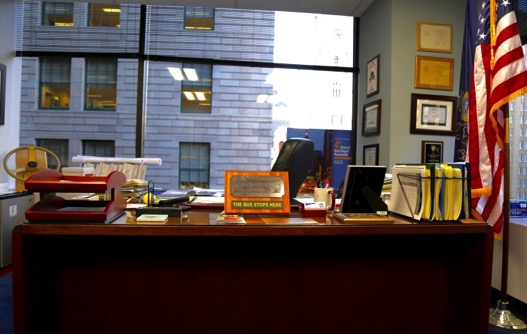 SEPTA – PPTA – WINTER 2017
4
EMPLOYEEENGAGEMENT
“Empathy is about getting out of your own head, ignoring ego, and getting into the heads and hearts of others – especially customers, and employees. Listen to people’s desires and feel their pain. Only when you understand other’s problems can you offer simple solutions”

		Bill McDermott
		Chief Executive Officer, SAP
SEPTA – PPTA – WINTER 2017
5
EMPLOYEEENGAGEMENT
CONNECTING WITH EMPLOYEES
Components of the GM Program:

On-site General Manager Team Meetings 
(held on a quarterly basis)

General Manager/Deputy General Manager Breakfasts with hourly and management employees
(held every two months)


GM goes where the action is or serves as an Ambassador


Employees Shadowed by GM - I pick them

Show Jeff Your Work Day - they pick me
SEPTA – PPTA – WINTER 2017
6
EMPLOYEEENGAGEMENT
ON-SITE
GM TEAM MEETINGS
Regular Weekly GM Team Meeting held at field location

GM Team then meets the workforce (hourly and management) 
Food and refreshments provided for all employees

GM opens up with comments germane to the location
Information gathered in advance on successes & challenges at the location
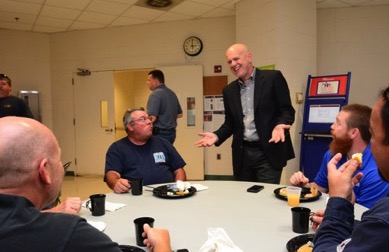 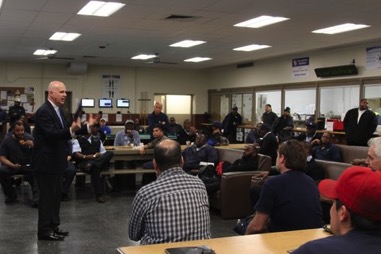 SEPTA – PPTA – WINTER 2017
7
EMPLOYEEENGAGEMENT
ON-SITE
GM TEAM MEETINGS
Open discussion follows (15-60 minutes)

Meeting with Location Management and the appropriate Assistant General Managers
Focus is on how the GM team can help them
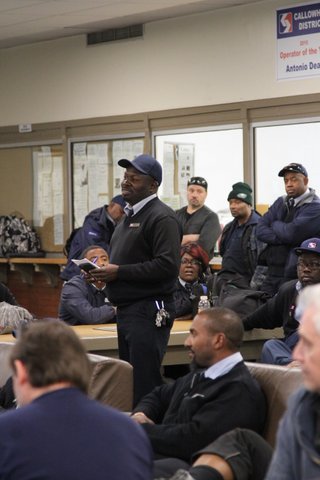 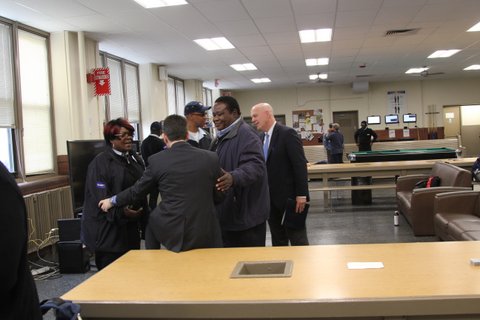 SEPTA – PPTA – WINTER 2017
8
EMPLOYEEENGAGEMENT
CALLOWHILL GM TEAM 
MEETING RESULTS
Case Study: Callowhill District
Improvements made as a result of Employee Discussion:
Employee Parking - 41 spaces added.
Exterior lighting improved around the entire facility
Exterior cameras added for security
Concrete apron repairs made
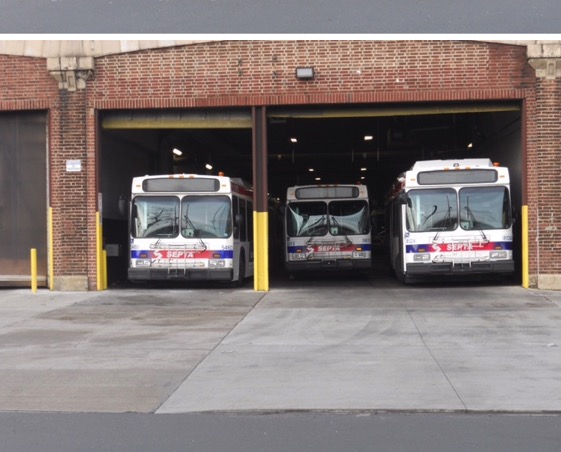 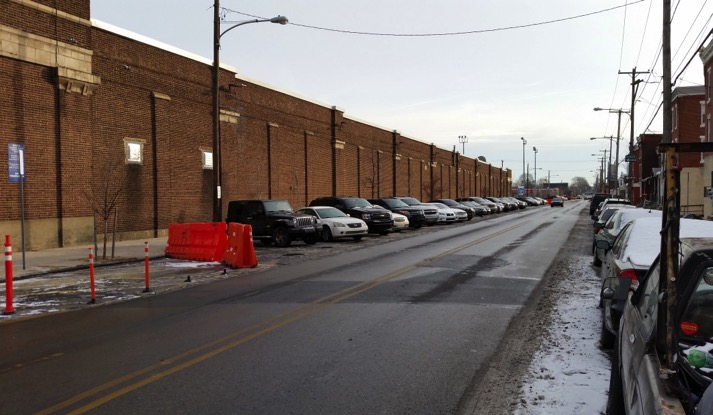 Employee Parking & Concrete Apron Improvements
SEPTA – PPTA – WINTER 2017
9
EMPLOYEEENGAGEMENT
GM/DGM BREAKFASTS
AT WORK LOCATIONS
Brings Management and Hourly together to work as a TEAM
Small Breakfast Meetings for Specific Locations 
Management & Hourly Employees – 12 maximum
GM, DGM, Director of Office of Innovation

GM BUILDING THE FUTURE PowerPoint presentation covering 5 strategic goal areas important to all SEPTA Employees  
GM encourages employees to get the word out at their location (Be ambassadors)
SEPTA – PPTA – WINTER 2017
10
EMPLOYEEENGAGEMENT
GM/DGM BREAKFASTS
AT WORK LOCATIONS
Full Employee participation
Everyone gives their background 
Encouraged to discuss how things could be done better at their location

Letter sent afterward thanking them. No photos, no hype just real communication!
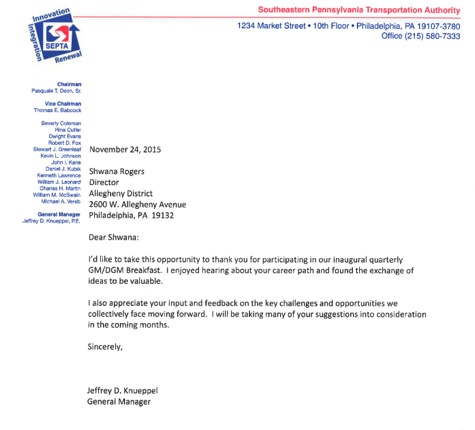 SEPTA – PPTA – WINTER 2017
11
EMPLOYEEENGAGEMENT
GM/DGM BREAKFASTS
Case Study: Midvale District Operator
Bus Operator was a long-term employee nearing retirement

Started out suspicious of the event but gave great ideas when his turn came to talk
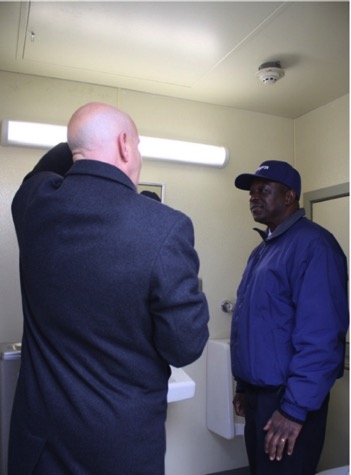 SEPTA – PPTA – WINTER 2017
12
EMPLOYEEENGAGEMENT
GM/DGM BREAKFASTS
Two of His Ideas:
Add a bathroom at busy Olney Bus Terminal COMPLETED

Add phones under bus canopy at Midvale so operators would not have to walk all the way back to the blocker’s booth if their bus had a problem COMPLETED
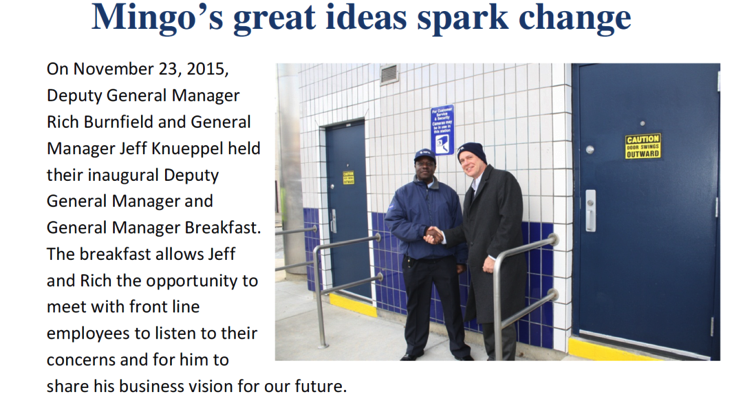 SEPTA – PPTA – WINTER 2017
13
EMPLOYEEENGAGEMENT
BEING PART OF THE ACTION
Affirms importance of what the employees are doing on-site

Participates, along with other members of GM Team, during special events/incidents, primarily as Ambassadors

ALWAYS Thank employees! Especially after difficult events or those requiring  extended effort by employees
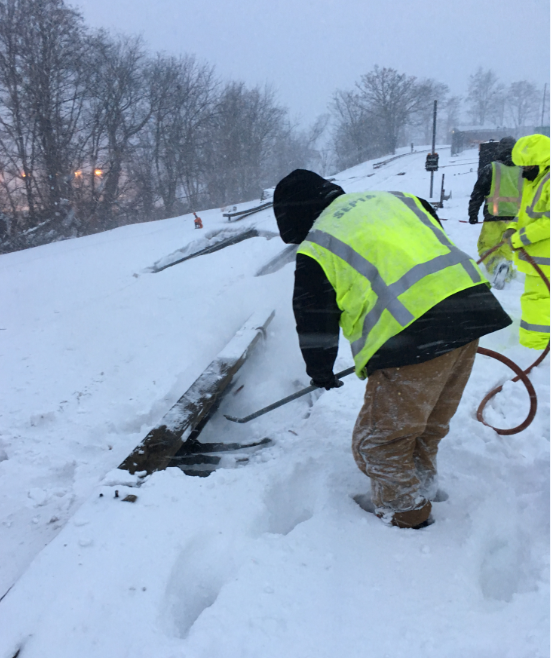 Winter Storm Jonas (2016)
SEPTA – PPTA – WINTER 2017
14
EMPLOYEEENGAGEMENT
BEING PART OF THE ACTION SEVERE WEATHER RESPONSE
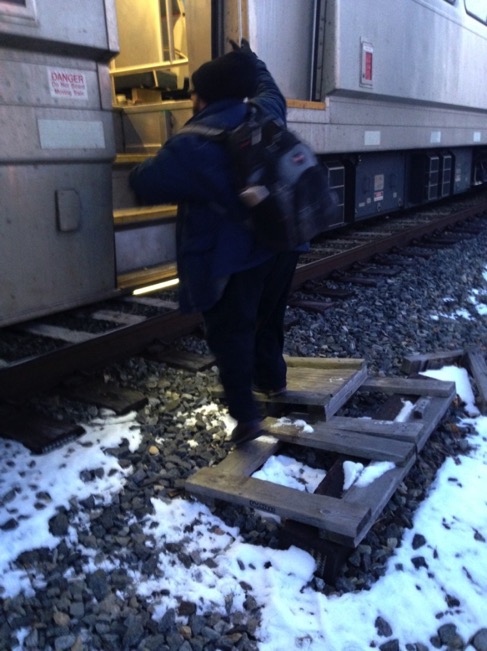 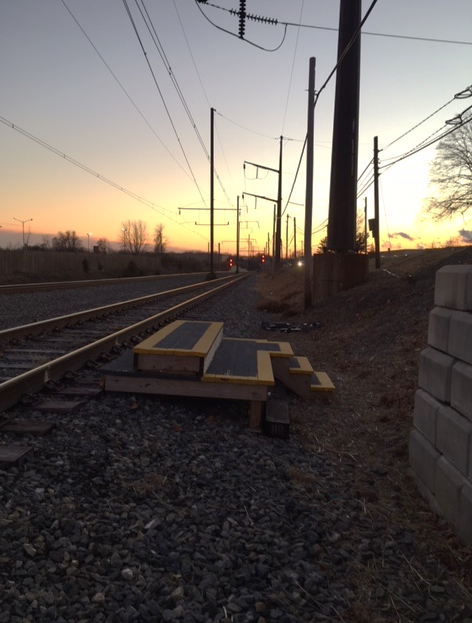 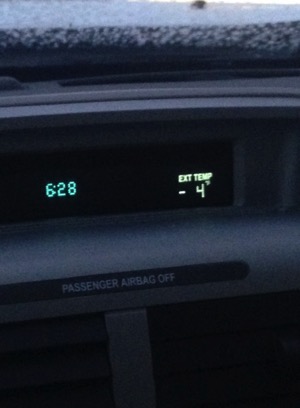 Nothing like a -4 degree day to be reminded of the importance of providing safe conditions for employees
New Platform Step-Up
Platform Safety at Warminster
SEPTA – PPTA – WINTER 2017
15
EMPLOYEEENGAGEMENT
GENERAL MANAGER 
AS AMBASSADOR
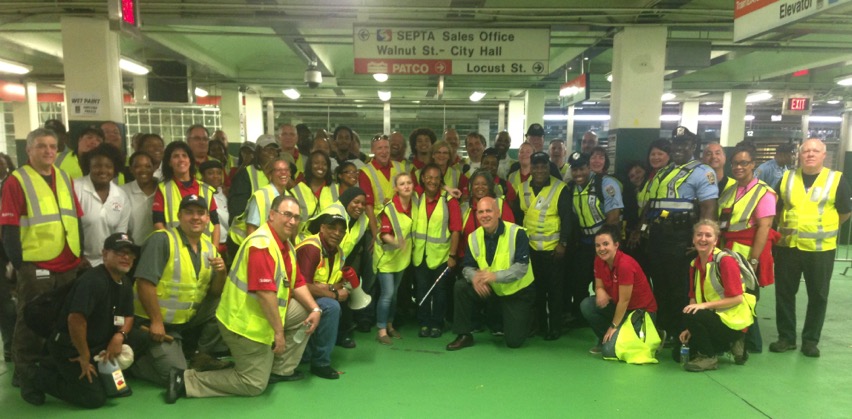 World Meeting of Families: 
Sunday, September 27
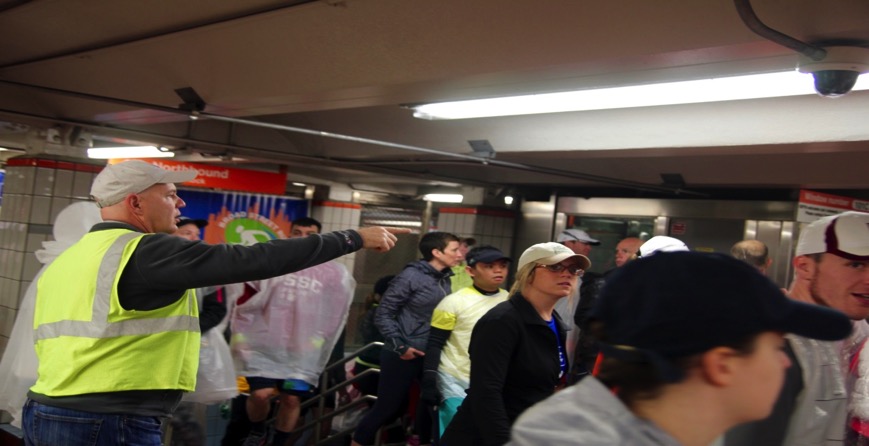 Broad Street Run:
Sunday, May 1
SEPTA – PPTA – WINTER 2017
16
EMPLOYEEENGAGEMENT
GENERAL MANAGER 
AS AMBASSADOR
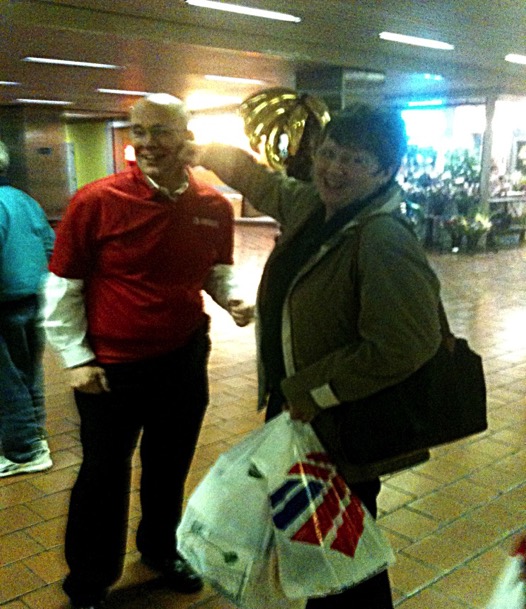 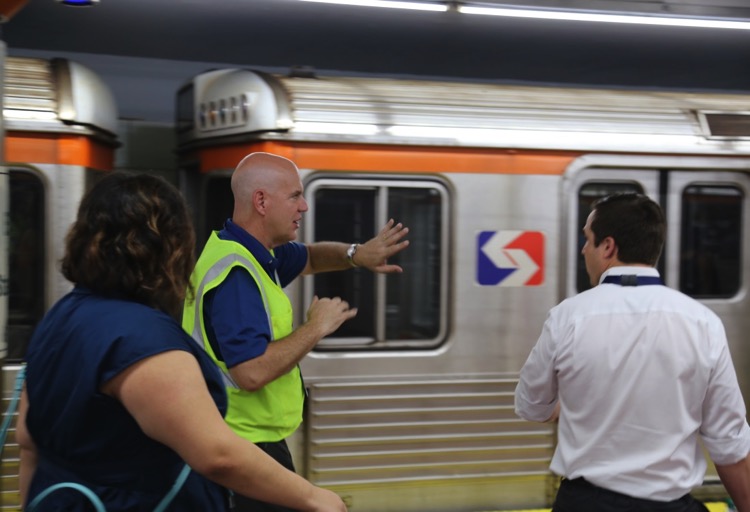 Democratic National Convention
July 2016
Philadelphia Flower Show
March 2014
SEPTA – PPTA – WINTER 2017
17
EMPLOYEEENGAGEMENT
SHADOWING EMPLOYEES
Field Engineer early part of my SEPTA career – working along side front line maintenance and transportation employees

As Chief Engineer, always visited maintenance and construction crews – focused on understanding their jobs

When I became Deputy General Manager, I wanted to better understand jobs of transportation employees

I always believe I make better decisions when I understand in detail what our employees do
SEPTA – PPTA – WINTER 2017
18
EMPLOYEEENGAGEMENT
SHADOWING EMPLOYEES
Big fan of the “Undercover Boss” TV show 

Decided to start a SEPTA Employee Shadowing Program
No publicity, just real interactions 
plus an opportunity for a safety culture push!

Primary contact is with the
     employee – but always careful
     not to undercut their manager 
     or supervisor
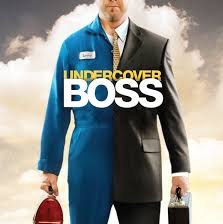 SEPTA – PPTA – WINTER 2017
19
EMPLOYEEENGAGEMENT
NOT SO UNDERCOVER BOSS
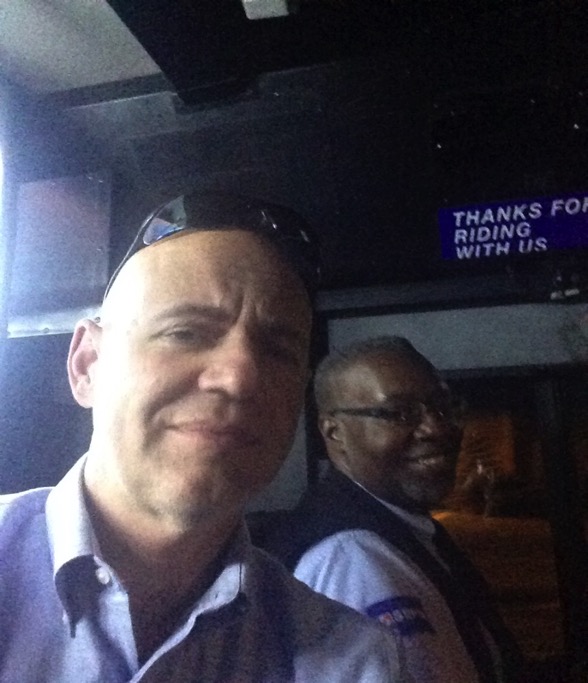 Bus Blocker at Midvale
Callowhill Operator
SEPTA – PPTA – WINTER 2017
20
EMPLOYEEENGAGEMENT
NOT SO UNDERCOVER BOSS
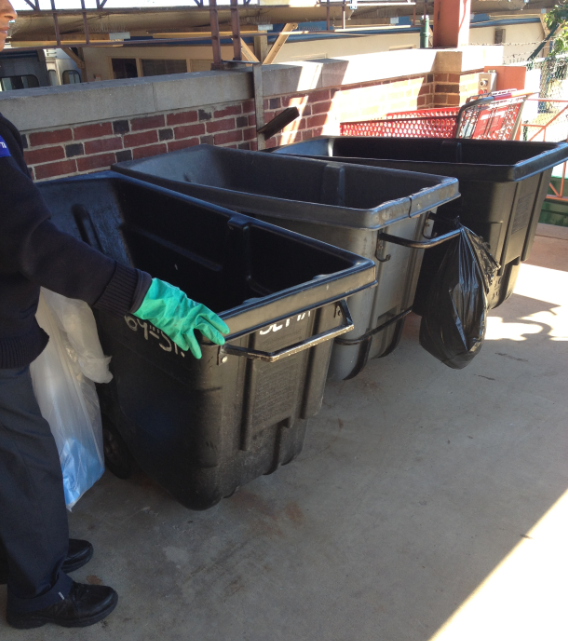 SEPTA – PPTA – WINTER 2017
Dan Jones at Midvale
Maintenance Custodian at 69th Street
Broken Wheel Problem
SEPTA – PPTA – WINTER 2017
21
EMPLOYEEENGAGEMENT
NOT SO UNDERCOVER BOSS
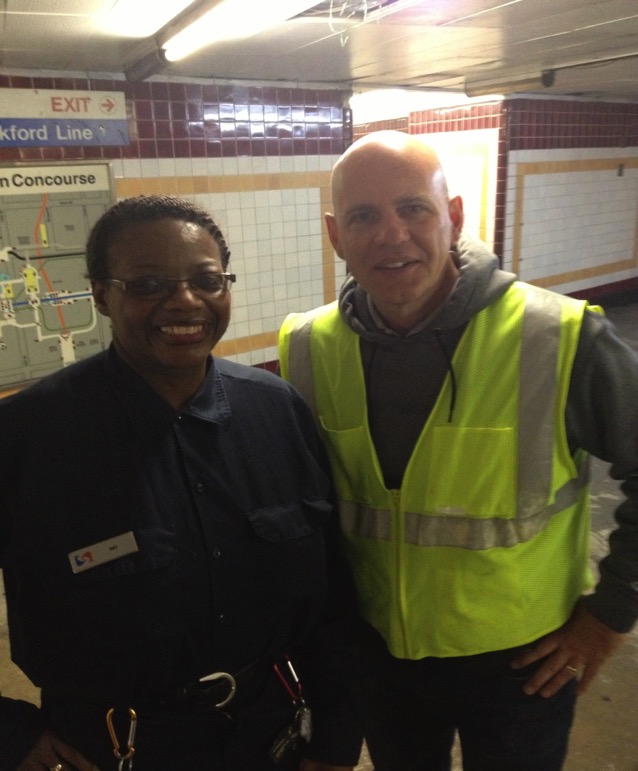 BEFORE
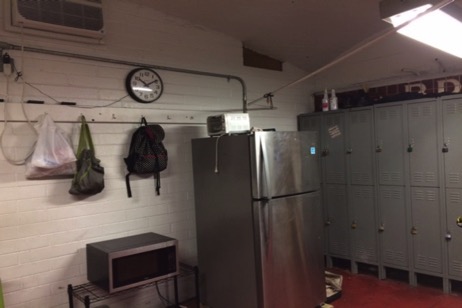 AFTER
Lounge at City Hall Station
Patricia Harvey – City Cleaner
SEPTA – PPTA – WINTER 2017
22
EMPLOYEEENGAGEMENT
NOT SO UNDERCOVER BOSS
Case Study: Lansdale Yard

Shadowed these employees on overnight shift at Lansdale Yard

Important safety and productivity issues determined and led to major investment

Five of seven Railroad outlying yards have been improved with lighting, storage and office trailers/sheds, more secure access, water service, improved walking surfaces, etc.

Sixth yard currently in progress.
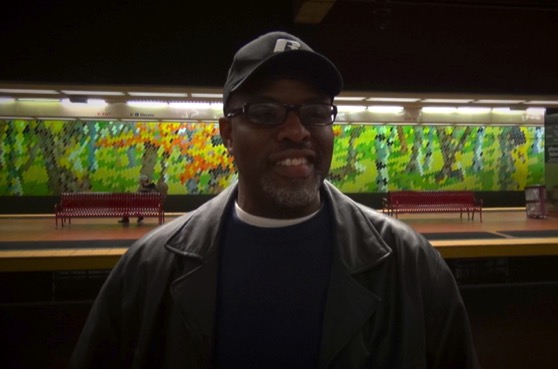 SEPTA – PPTA – WINTER 2017
23
EMPLOYEEENGAGEMENT
NOT SO UNDERCOVER BOSS
.
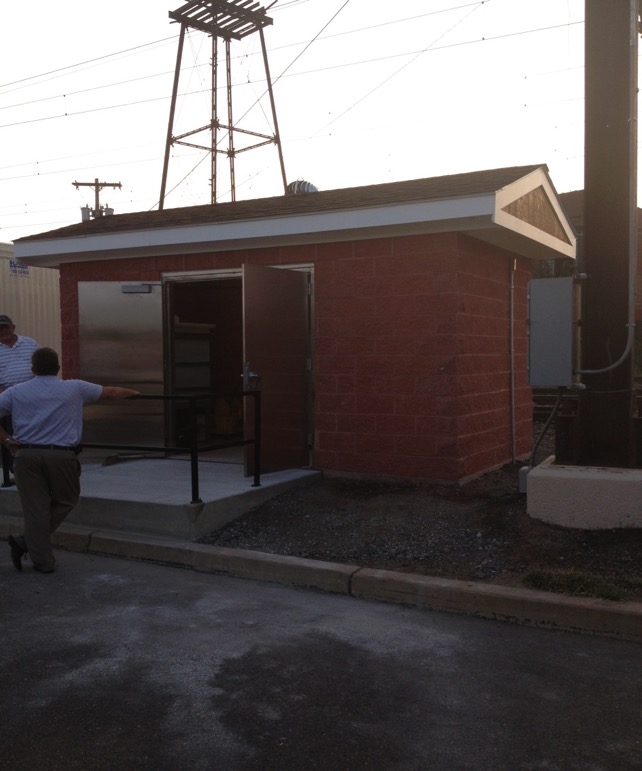 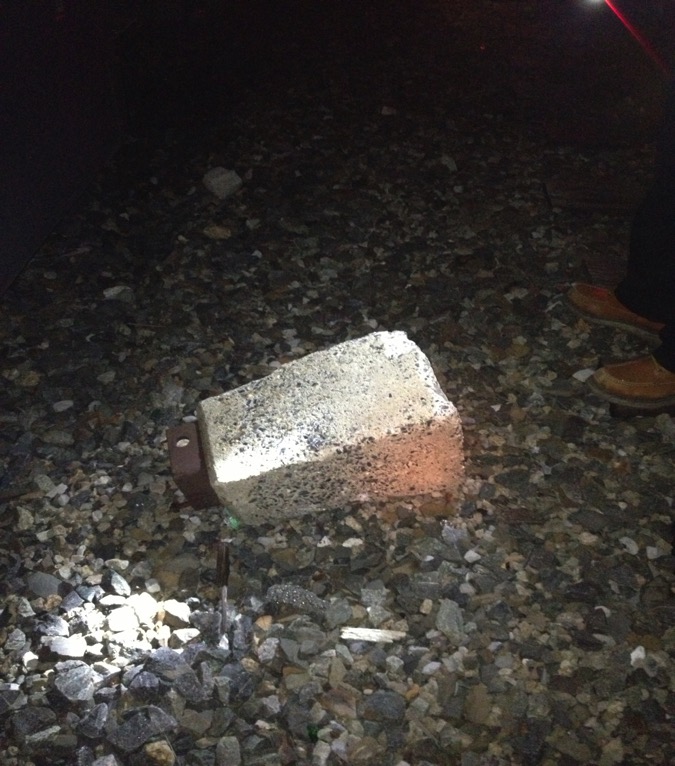 New Shed at Lansdale
Debris at Lansdale Yard
SEPTA – PPTA – WINTER 2017
24
EMPLOYEEENGAGEMENT
SHOW JEFF YOUR WORK DAY
Expanded Employee Shadowing Program through Building a SEPTA Customer Service Culture (BSCSC) Program

Created “Show Jeff Your Work Day”
Designed to be documented and publicized
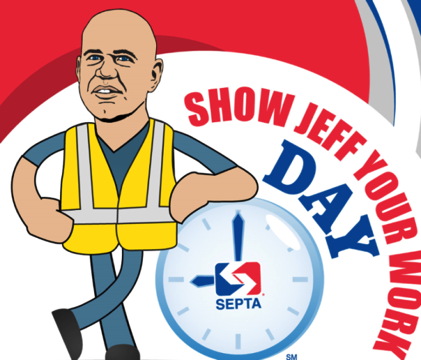 SEPTA – PPTA – WINTER 2017
25
EMPLOYEEENGAGEMENT
SHOW JEFF YOUR WORK DAY RESULTS
Case Study: Midvale District

Stall numbers hung from ceiling above Buses

Bus Blocker booths replaced across Authority
Authority Supplied bottled water in ALL booths

Computerized paperwork process
SEPTA – PPTA – WINTER 2017
26
EMPLOYEEENGAGEMENT
SHOW JEFF YOUR WORK DAY RESULTS
Case Study: Midvale District

Provided new utility vehicle  

Increase in speed checks across Authority Bus storage areas
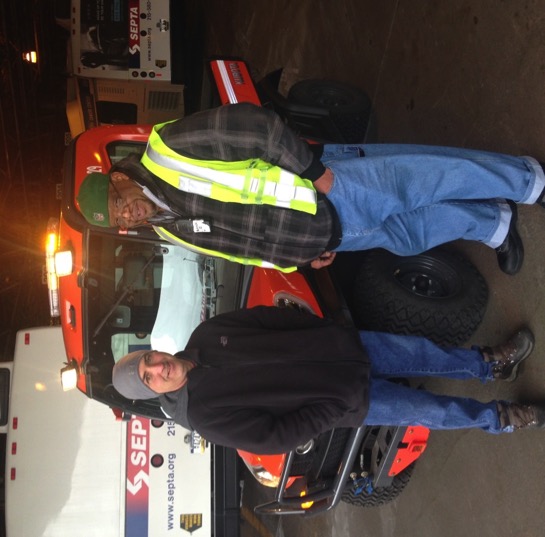 New Utility Ride
SEPTA – PPTA – WINTER 2017
27
EMPLOYEEENGAGEMENT
SHOW JEFF YOUR WORK DAY PARTICIPANTS
Show Jeff Your Work Day Participants:
Vehicle Readiness Coordinator -Southern
    (at Midvale for Show Jeff Your Work Day)

Maintenance Custodian
    (Now Auxiliary Supervisor)

Maintenance Manager - Overbrook Shop

Relief Cashier on the Broad Street Line
SEPTA – PPTA – WINTER 2017
28
EMPLOYEEENGAGEMENT
END OF OUR SHIFT AT LANSDALE WITH OUR FREE SUNGLASSES
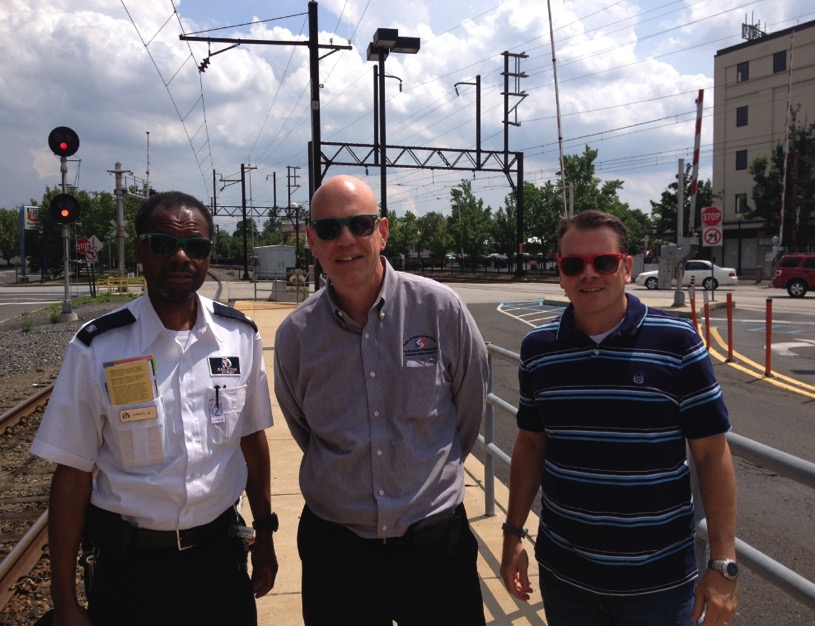 “The times when employees invite me into their world and allow me to see all they do to contribute to our business and our customers are some of the best and strongest experiences that define my 29 year career at SEPTA.

Being in the field energizes me!”

Jeff Knueppel
SEPTA – PPTA – WINTER 2017
29
GENERAL MANAGER’S PROGRAM TO FOSTER EMPLOYEE ENGAGEMENT
January 12, 2017